Teaching with Technology: Developing, Using & Storing Learning Assets
Zoe Breen Wood , PhD MSW

Marjorie Edguer, PhD, LISW-S
Challenges: Can technology help?
Objectives & Agenda
Develop an awareness of the array of digital learning assets available for teaching social work.

Identify possible opportunities to develop or apply  new learning technology to create activities in your own courses.

Identify opportunities and challenges for storing and sharing learning assets throughout the curriculum.
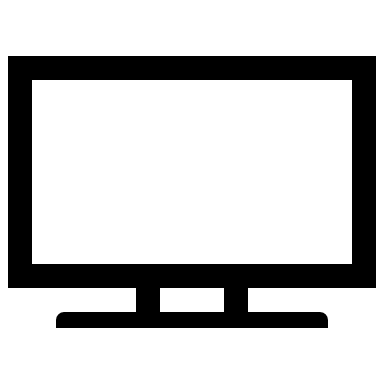 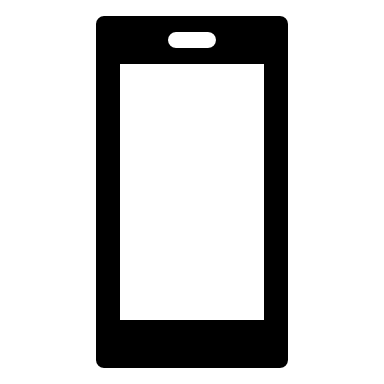 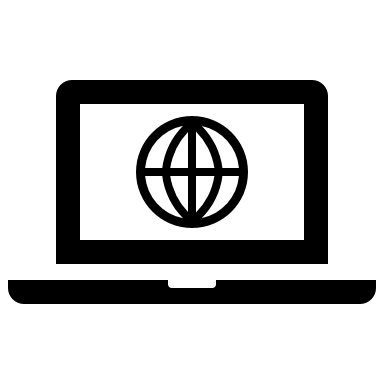 Curricular Challenges: Can Technology Help?
Online/ hybrid learning
Accessibility
Meeting different learning styles & needs
Comparability / consistency
Cost of textbooks
“Flipped classroom”
Others?
Digital Learning Asset
Any form of content and/or media that have been formatted into a binary source which include the right to use it for the purpose of “facilitating learning”.

Asynchronous
(Two or more objects or events) not existing at the same time.

Interactive
Acting upon or with the other.
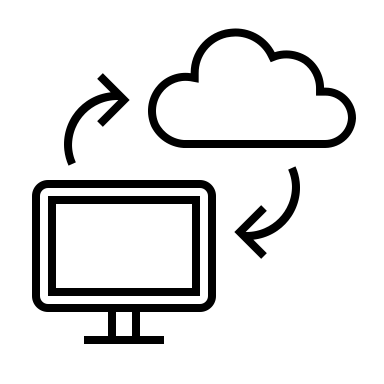 Some
Definitions
“Flipping” the Learning Process
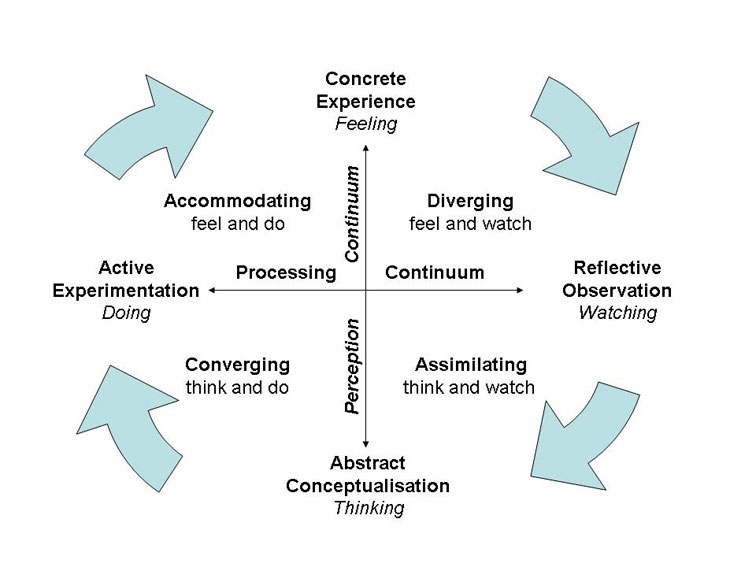 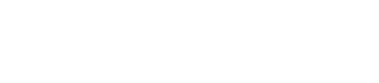 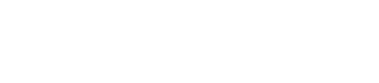 [Speaker Notes: Concrete Experience 
We see, smell, feel, touch, taste and hear it.  
Reflective Observation
In order to be most effective, after the experience our next stop is to think about it:
What did I see, what did I hear, and what did I feel? We use that time for reflection and solitary activity. 
Abstract Conceptualization
Based on our reflection we begin to develop a model in our minds about how the world works based upon what we just experienced. 
How it all fits together and connects to other experiences I may have had. 
We may think how to best assess the needs of the organization. How will change in one area affect another? What is the best intervention for the needs of this client system? 
Active Participation
As with all theory, it is not useful until it is put into practice. 
So the last stop on the train is Active participation. That is where you jump in and implement it to determine if your theory is right.]
Examples of Non- Interactive Learning Assets
Recorded videos
Faculty / School produced
External sources (e.g., You Tube) 
Online library resources
eBooks
Making Assets Accessible
Lessons Learned

Creating accessible assets from the beginning
Remediating assets
Transcripts & Closed Captions
Linking to publisher’s websites
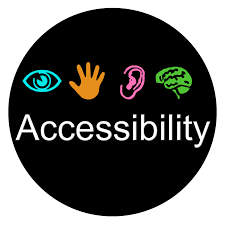 Storing, Cataloging, & Sharing Learning Assets
Storage Decisions


Organizing Decisions


Sharing Decisions
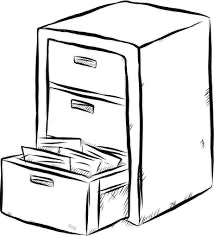 Interactive Asynchronous & Synchonous Activities
Discussion Boards
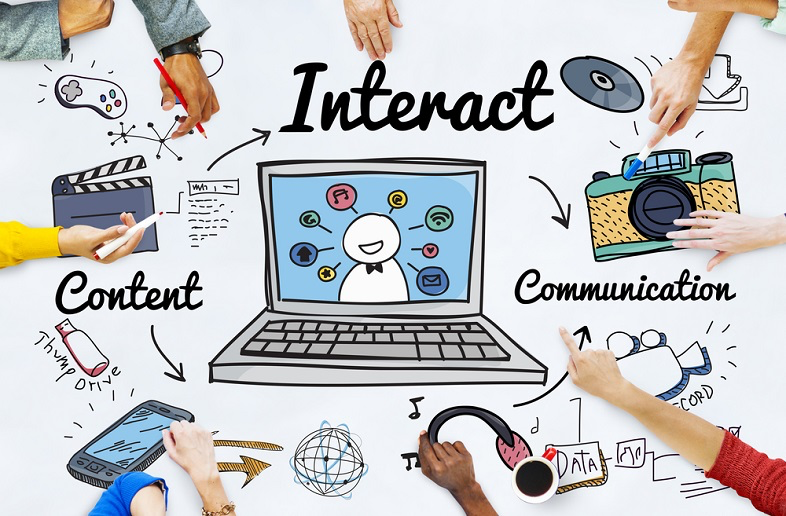 Google Jamboard
Card Sort
Virtual Reality
Google Jamboard
Interactive Videos
Matching
Thinglink
Etc.
Drag-n-Drop
Revisioning the generalist curriculum
Bring the community into the learning space.

More interactive& collaborative space.
Support learning skills in a low stakes environment
Branching Video (using H5P)
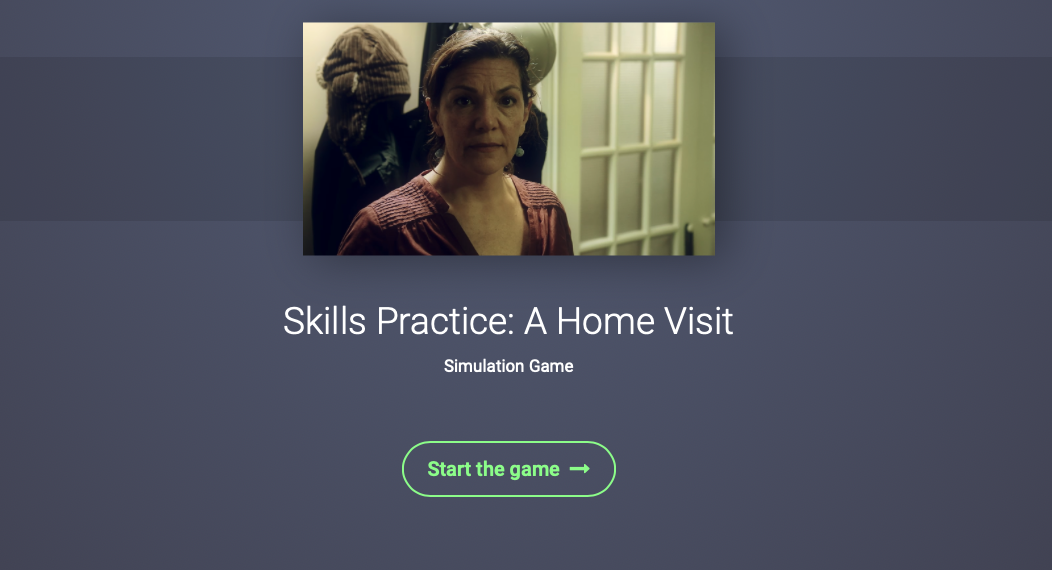 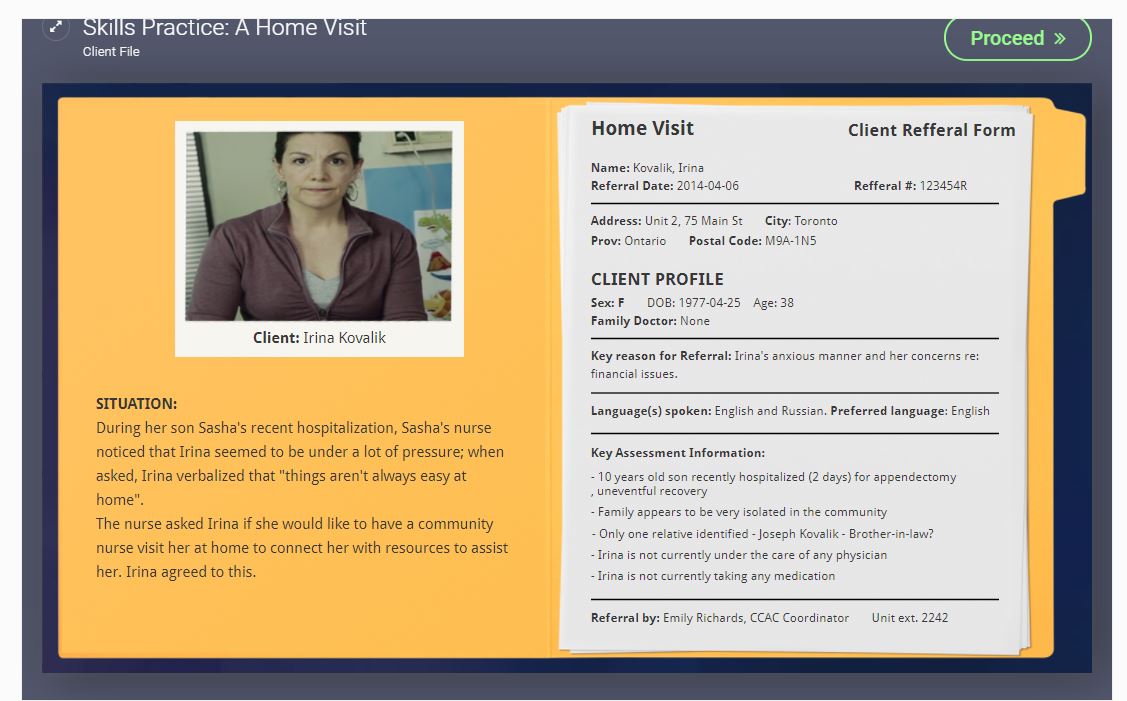 Virtual Reality – Second Life
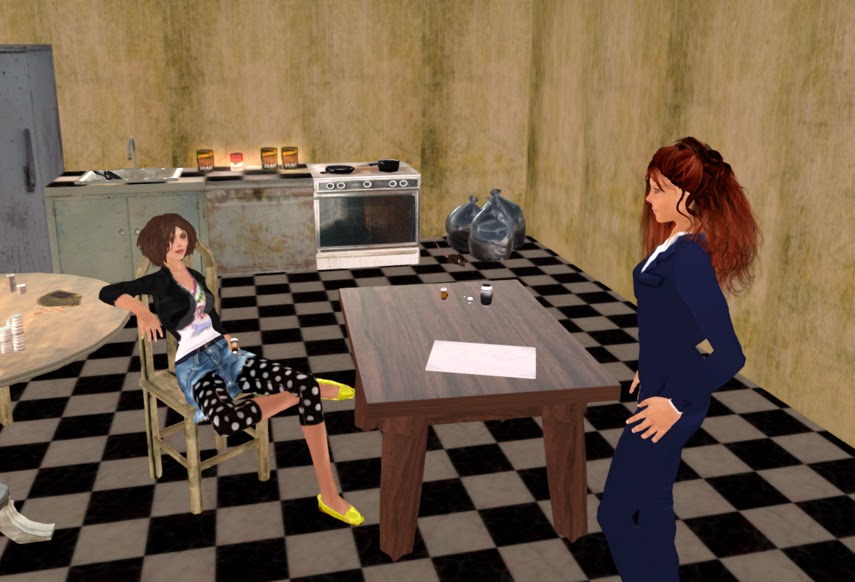 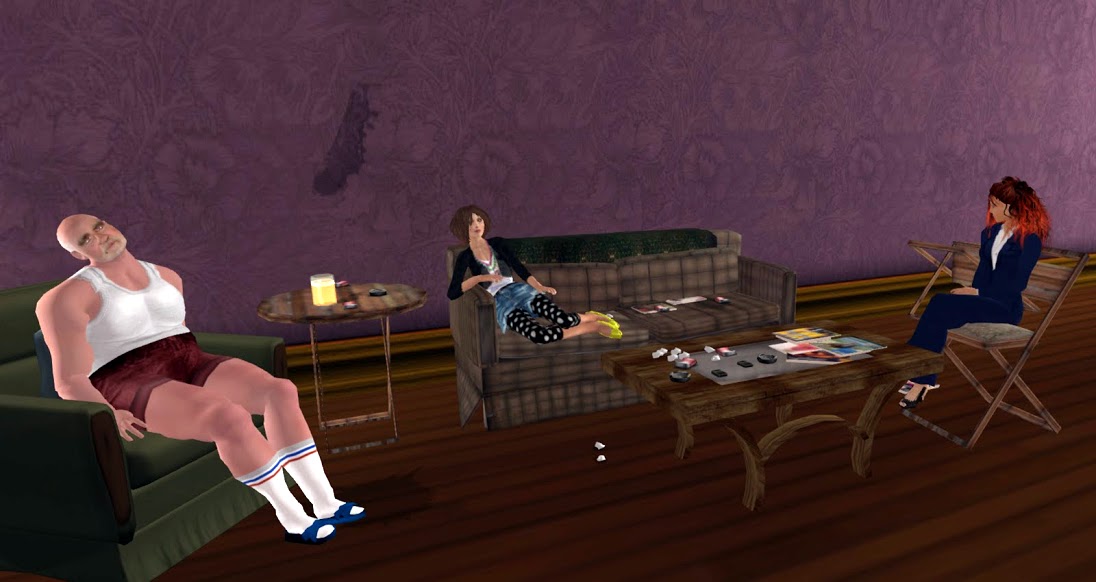 Learning Apps.
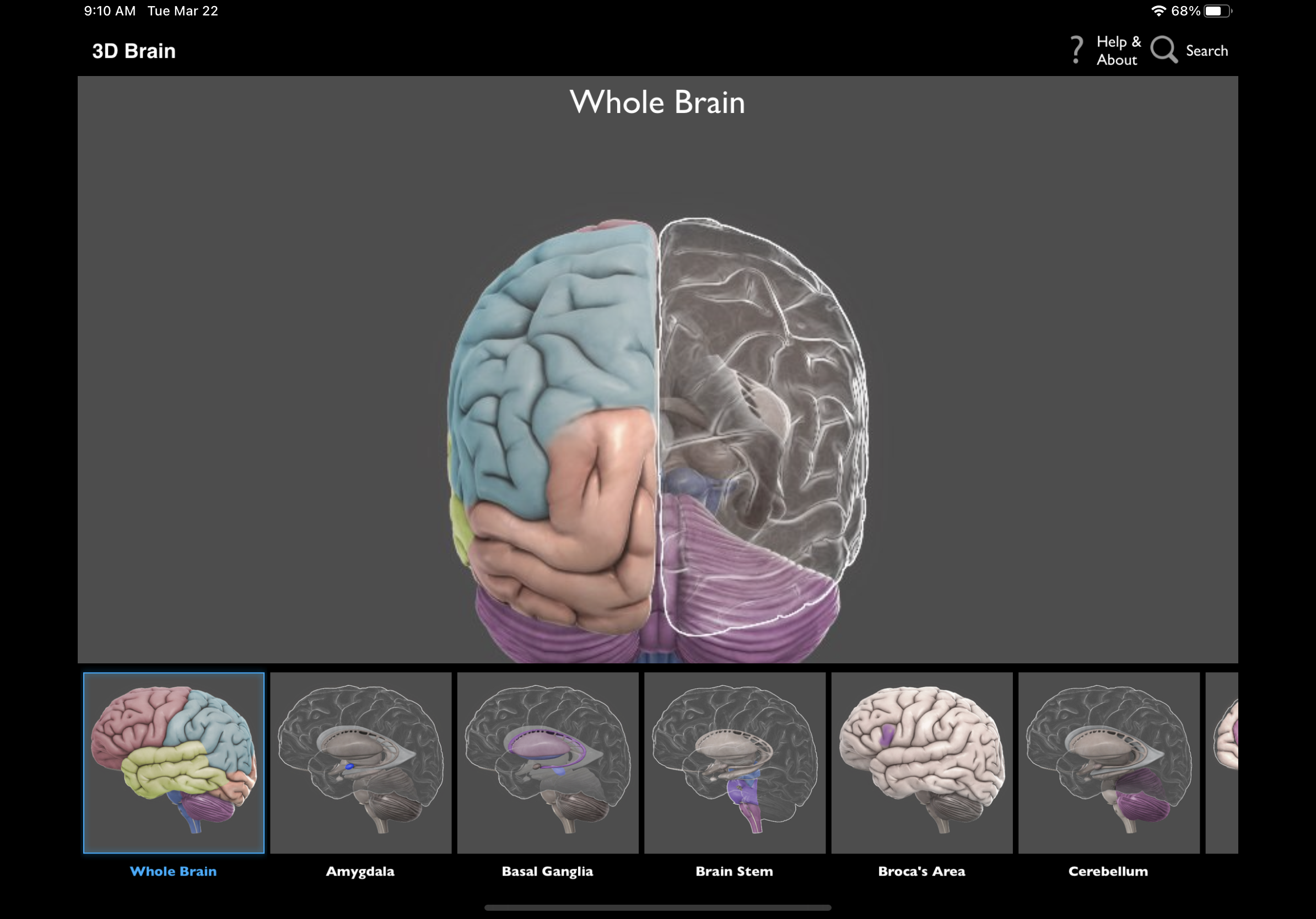 3D brain
Child development 
	0-6
Medscape
Mindfulness coach
PTSD coach
PTSD family coach
Exhale
Small group discussion
What digital learning assets do you use now?

How might digital learning assets enhance your teaching?

What resources would you need? (be sure to check out the Resource List)

Identify one strategy you might be able to use in an upcoming class.
Thank you!!
Marji Edguer, PhD, LISW-S, LICDC-CS
mxe@case.edu


Zoe Breen Wood, PhD, MSW
zbw@case.edu
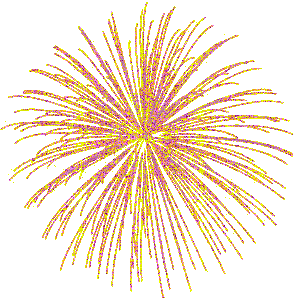